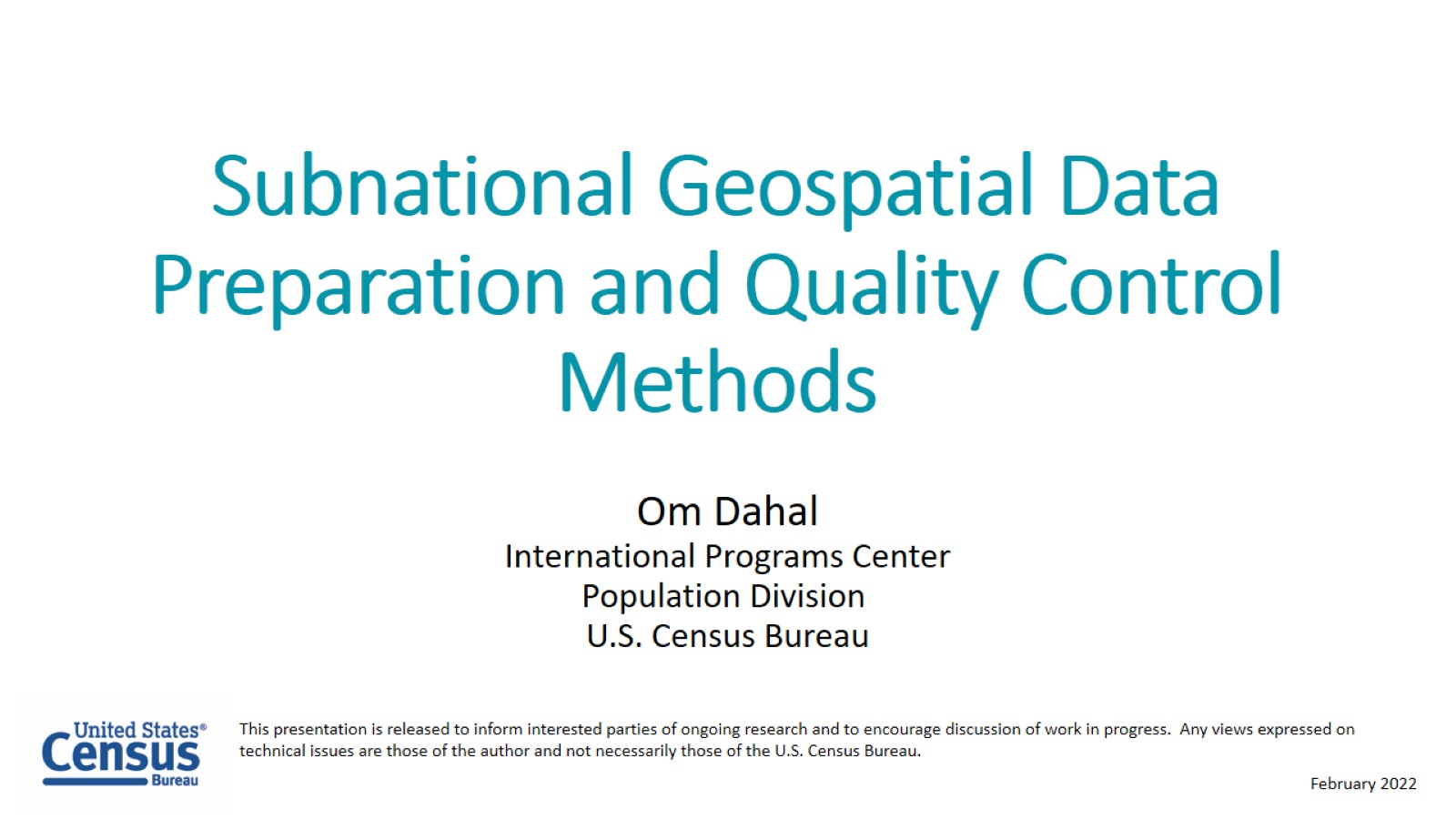 Subnational Geospatial Data Preparation and Quality Control Methods
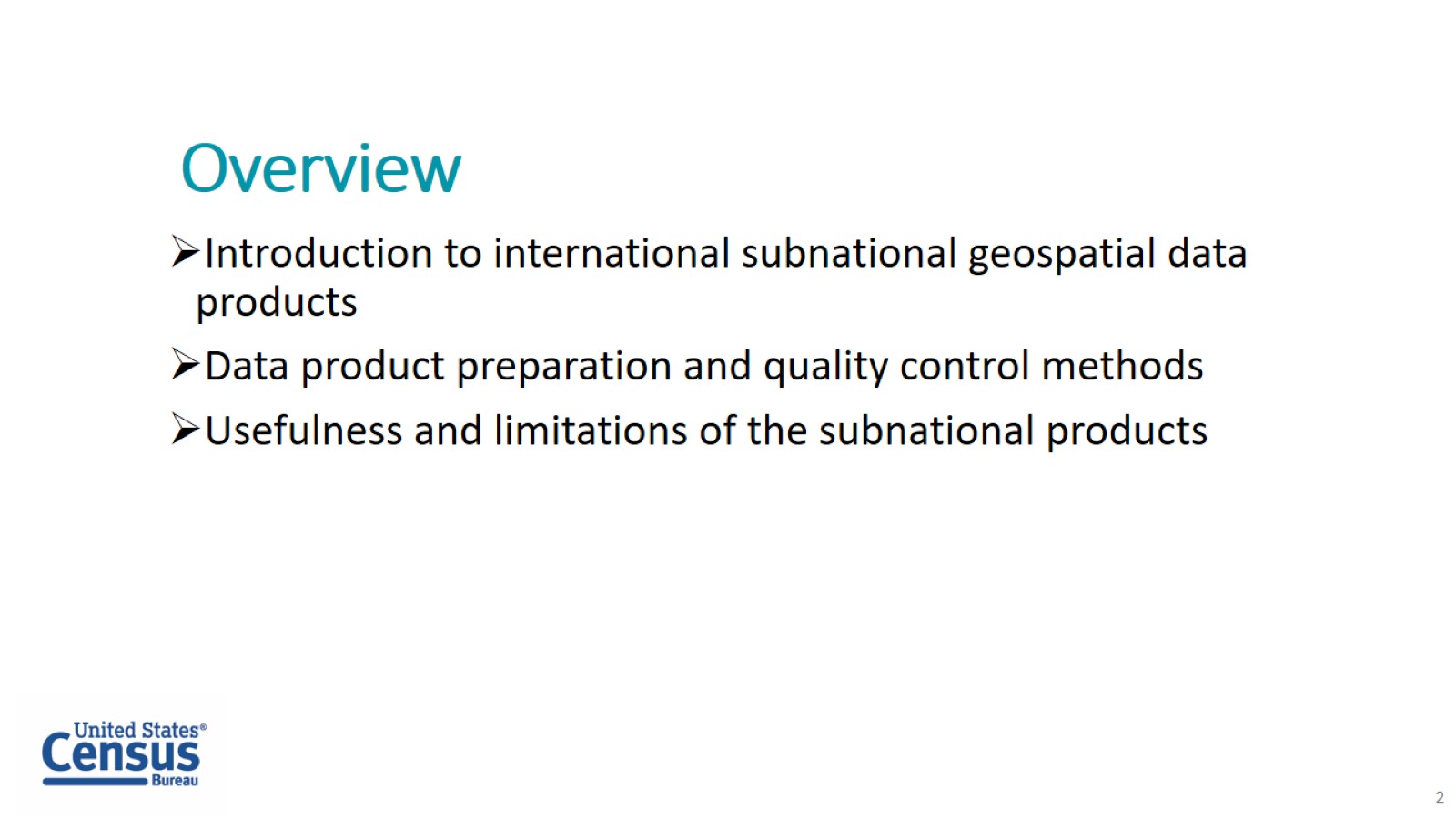 Overview
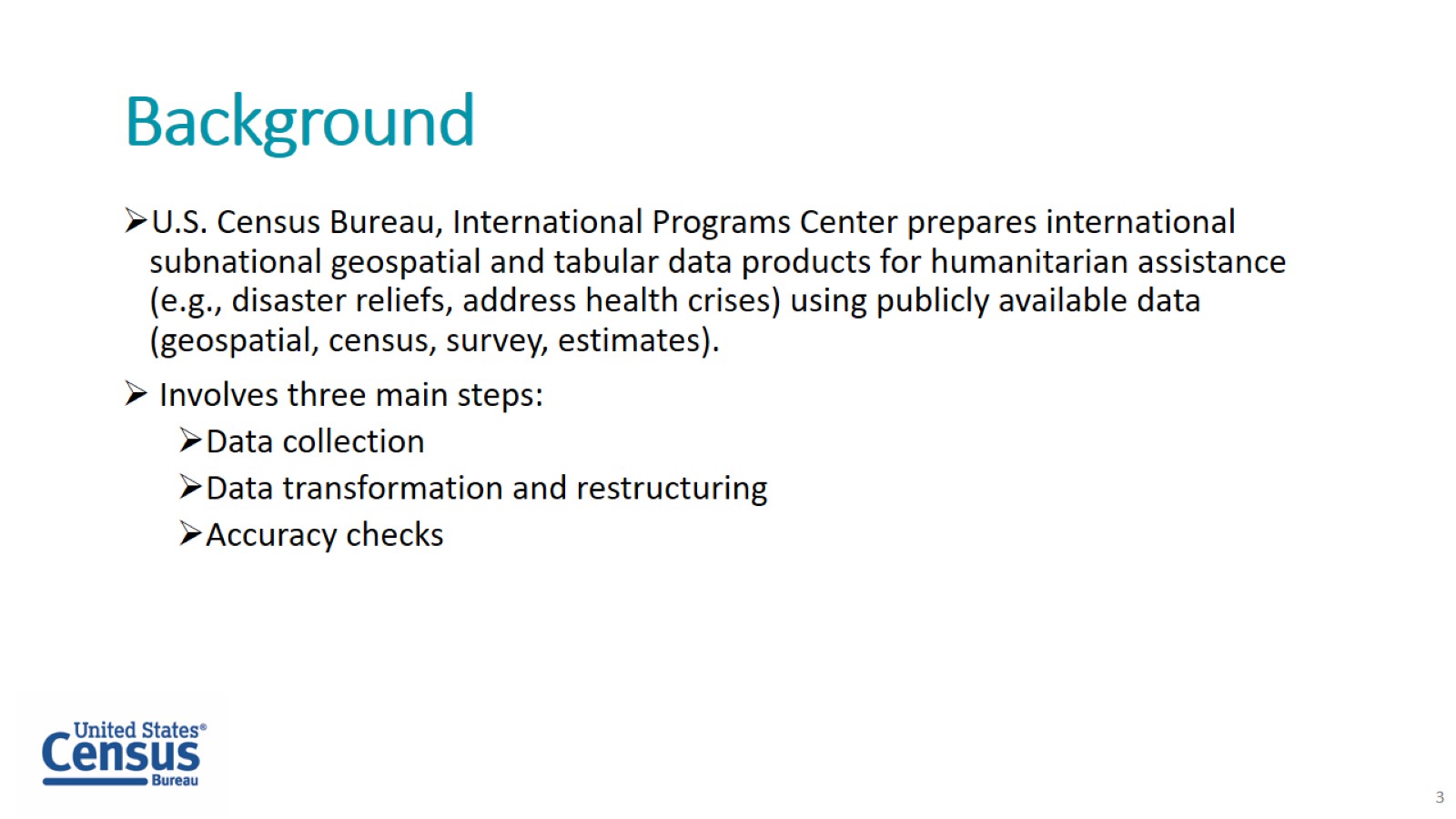 Background
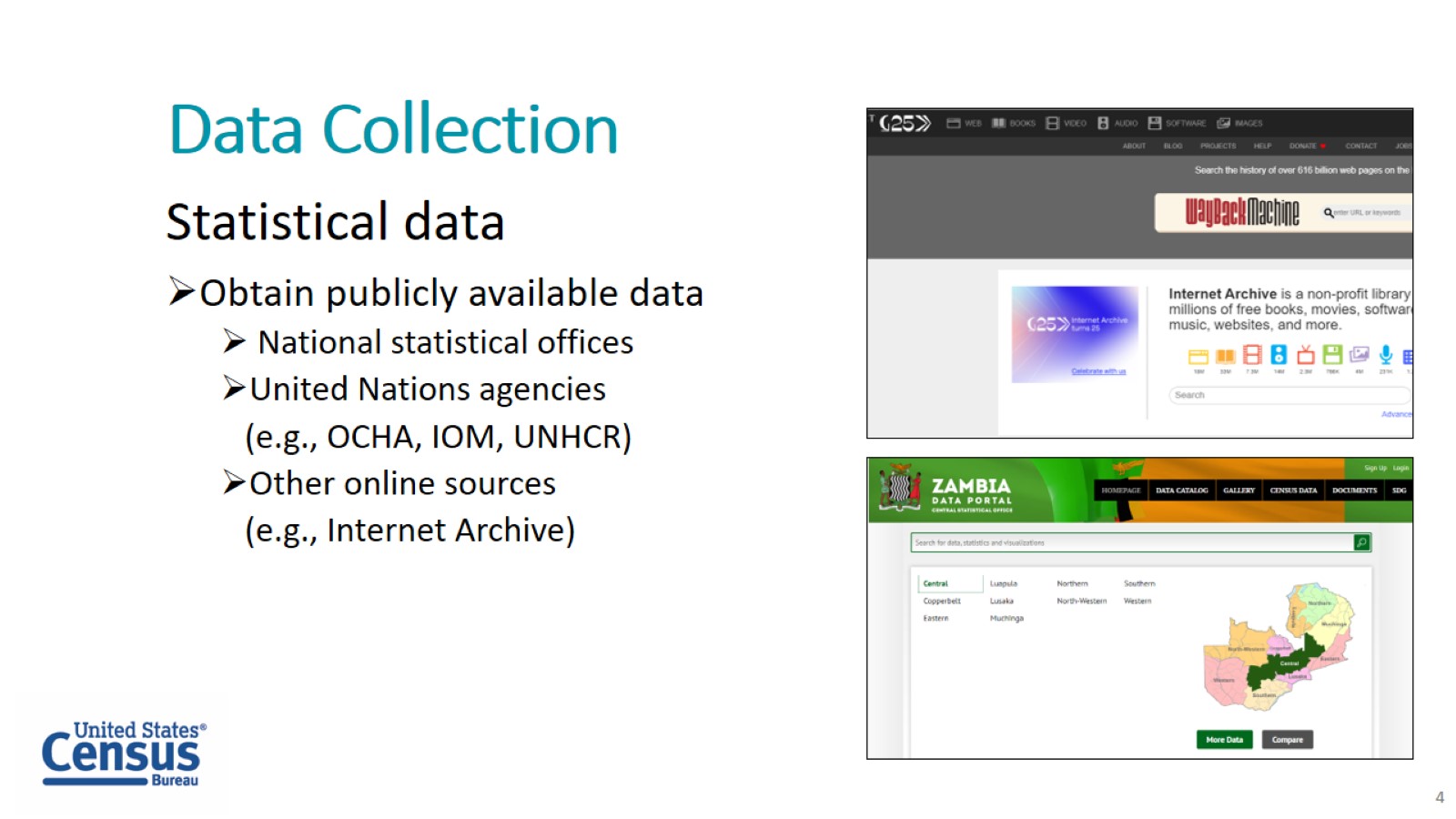 Data Collection
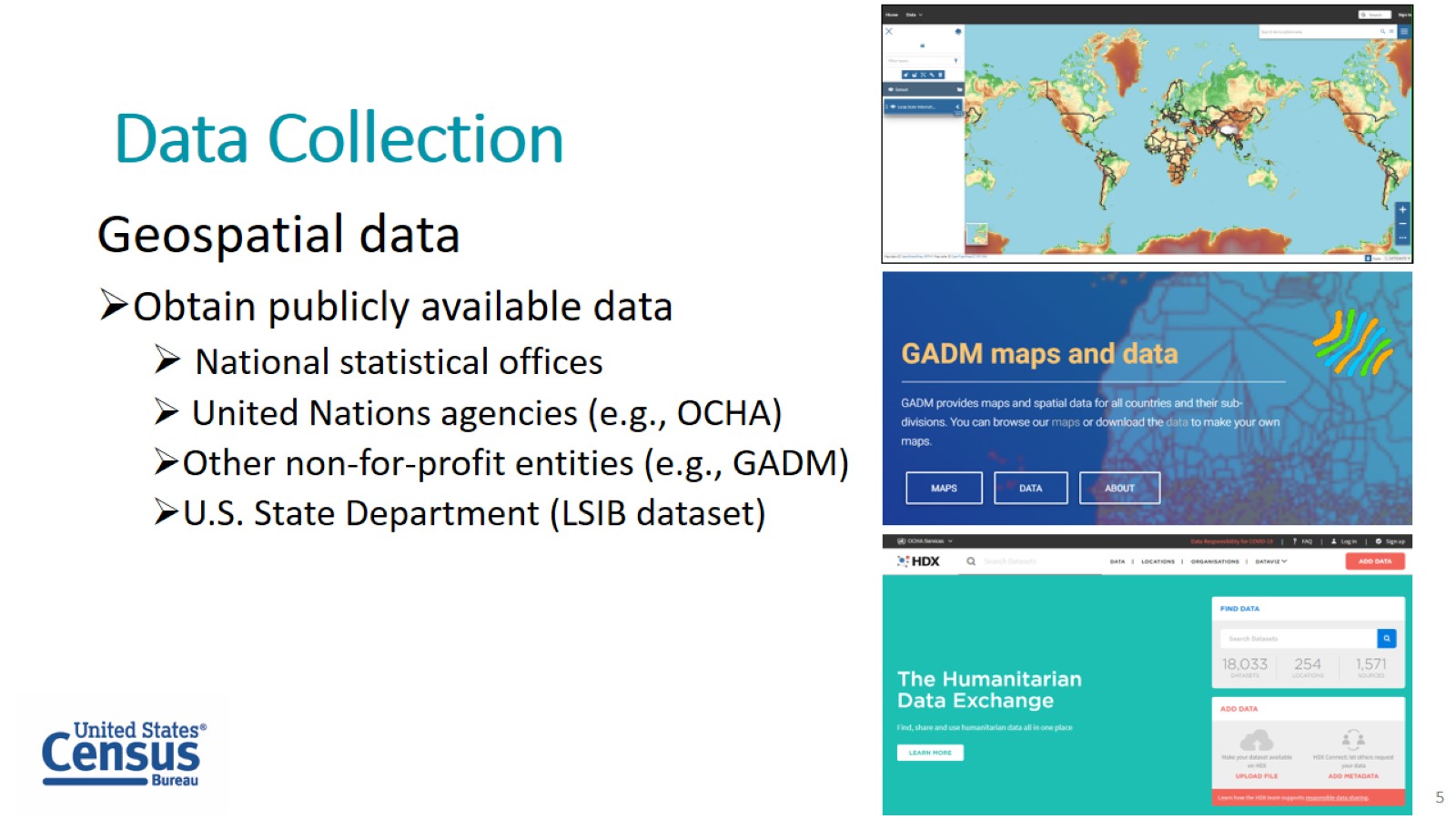 Data Collection
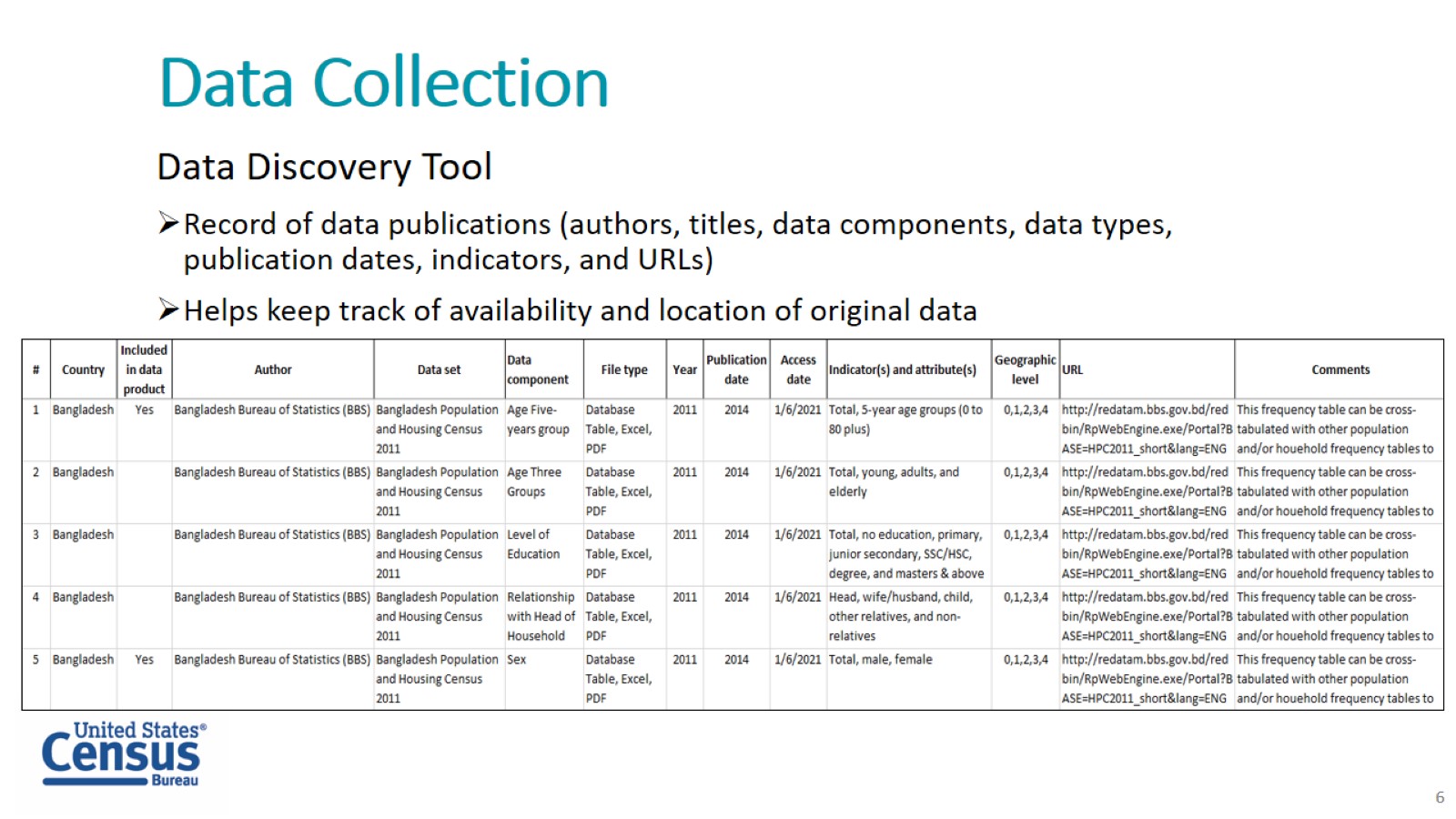 Data Collection
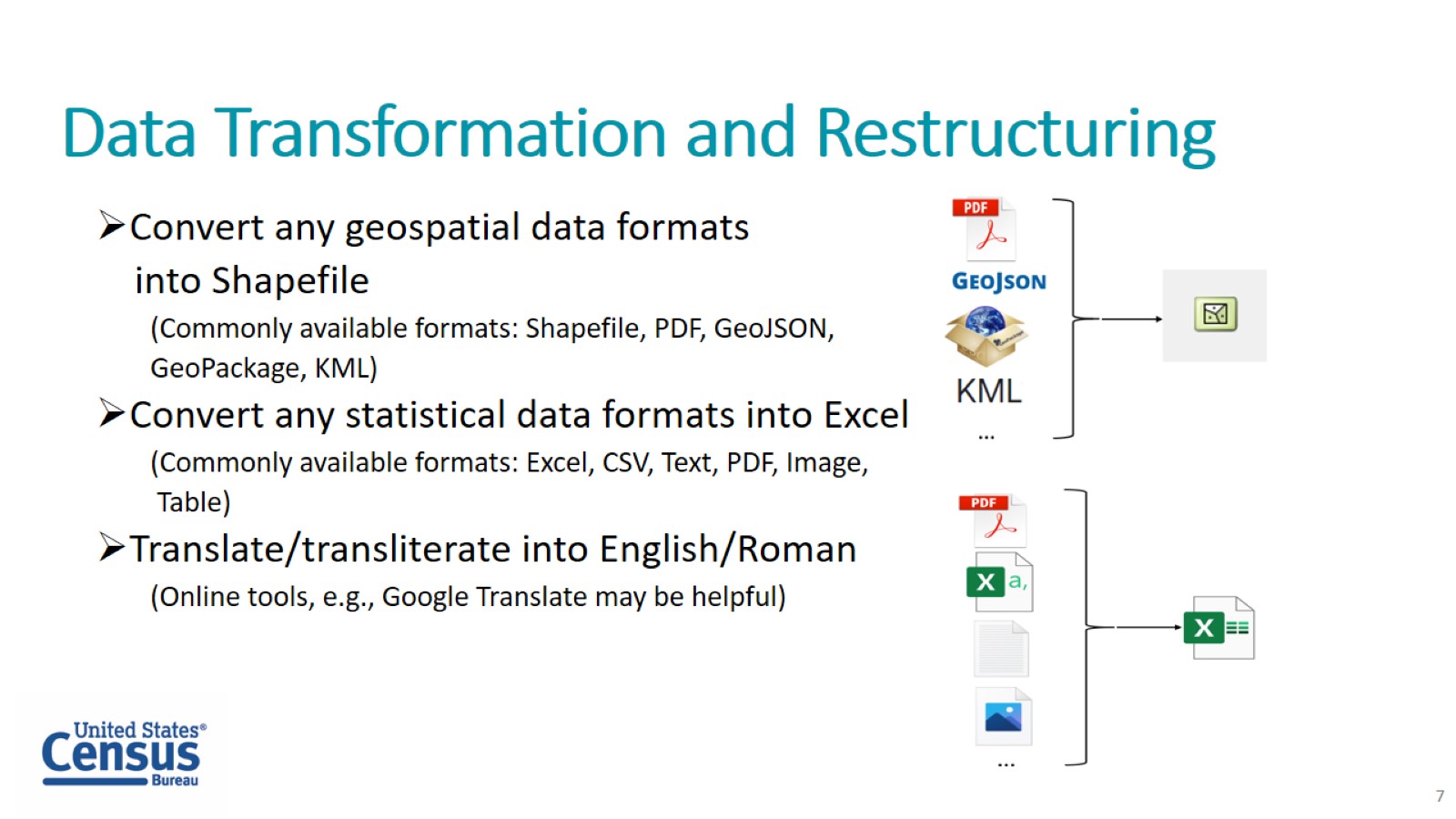 Data Transformation and Restructuring
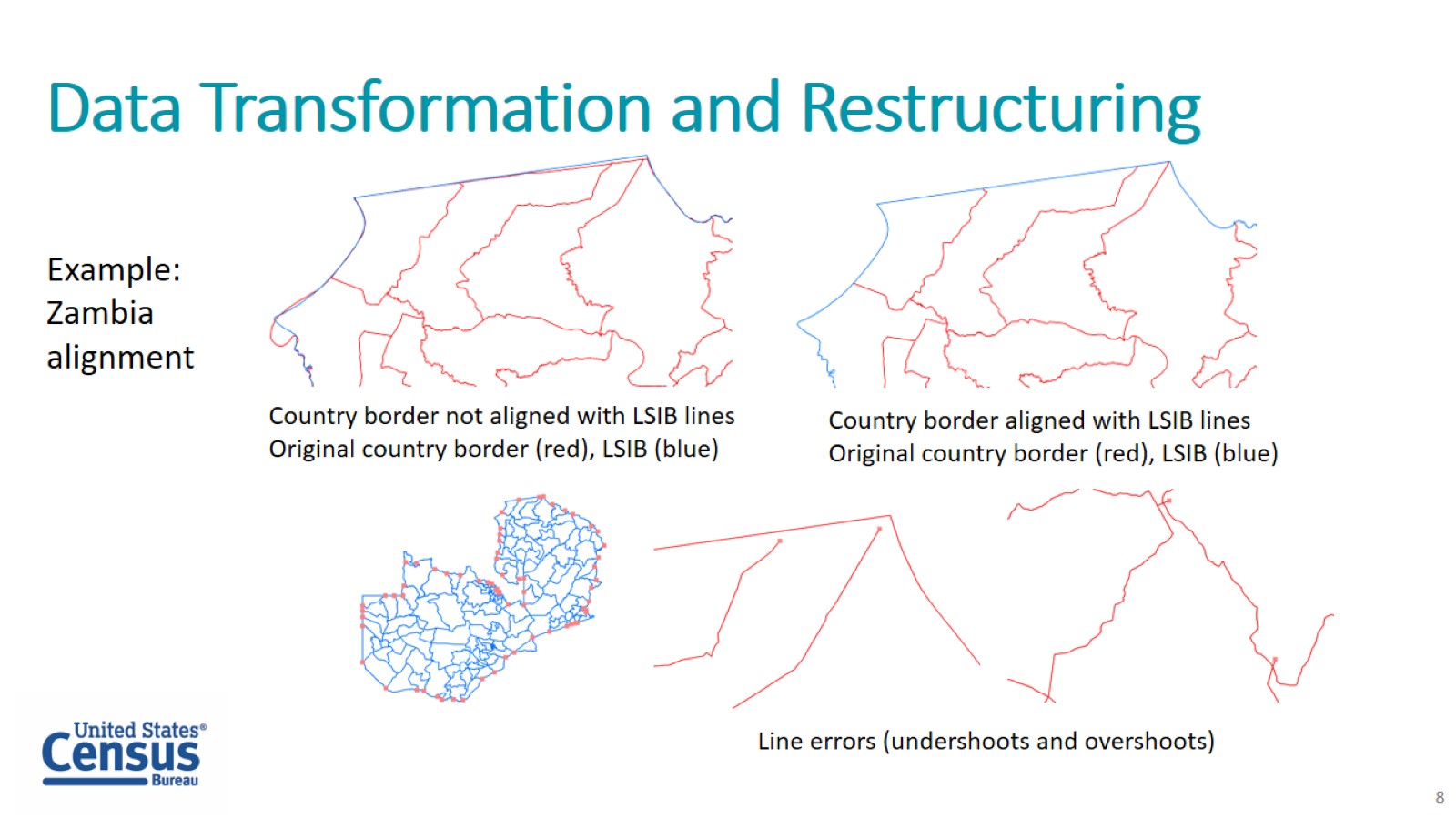 Data Transformation and Restructuring
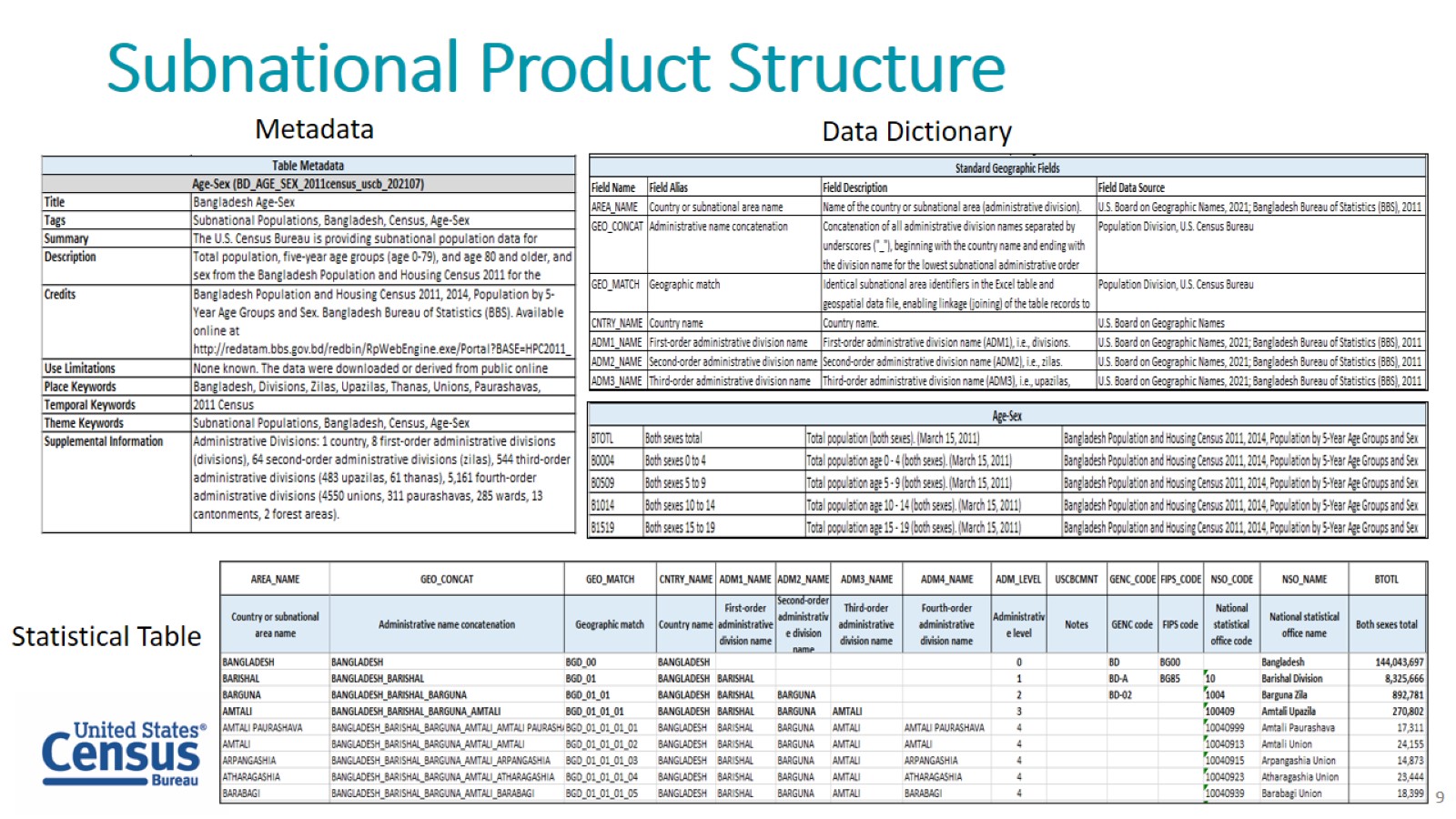 Subnational Product Structure
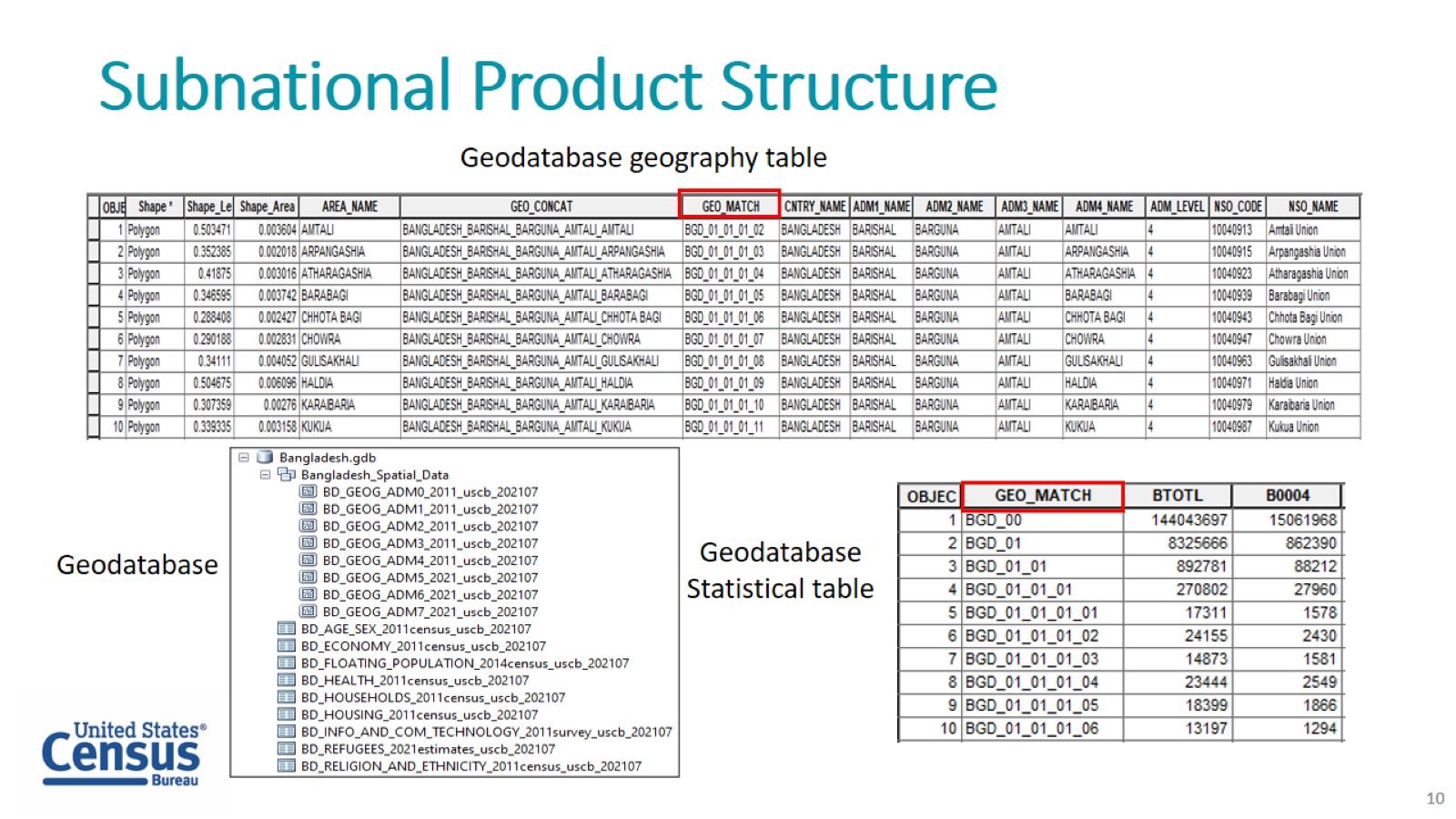 Subnational Product Structure
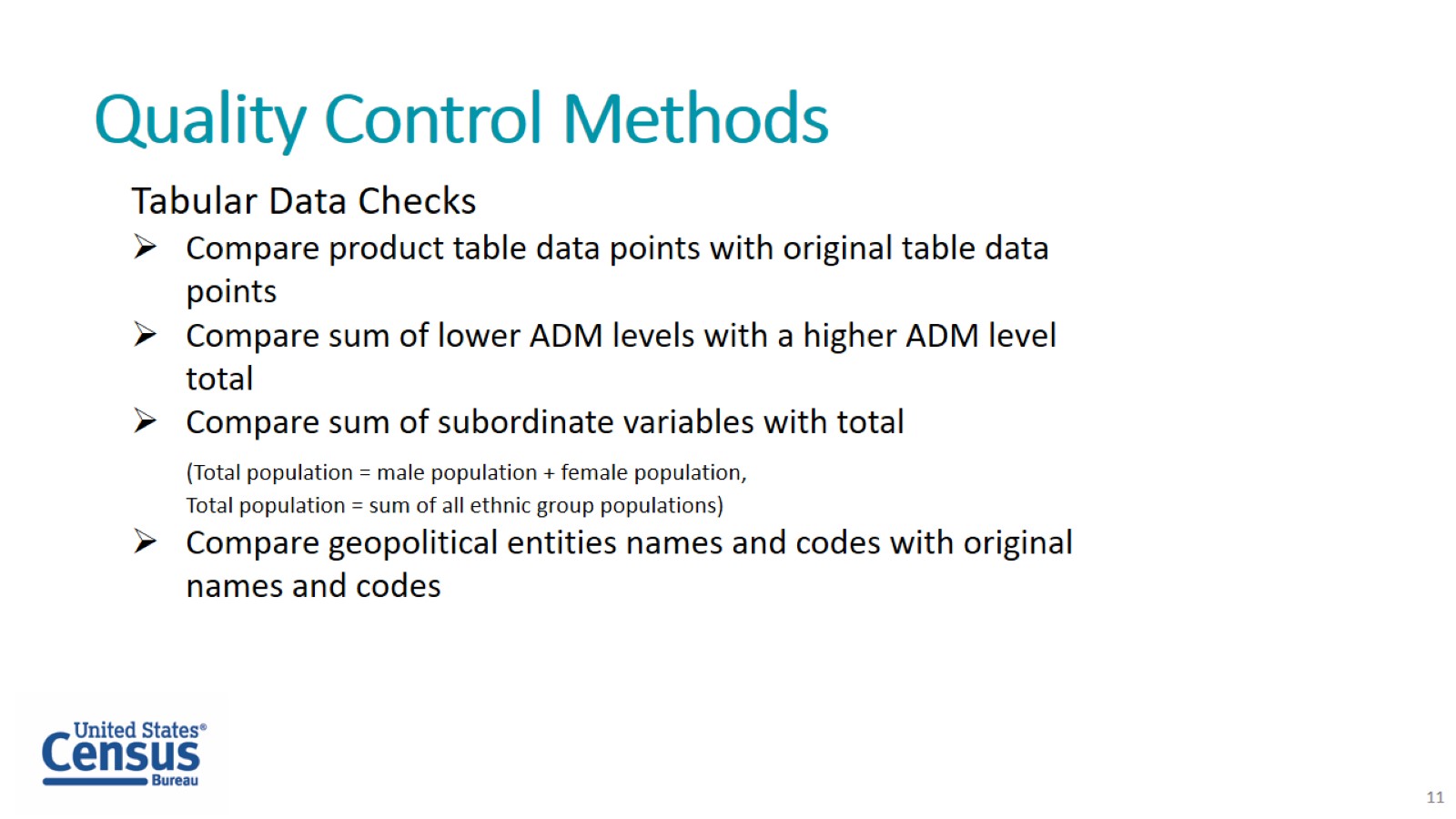 Quality Control Methods
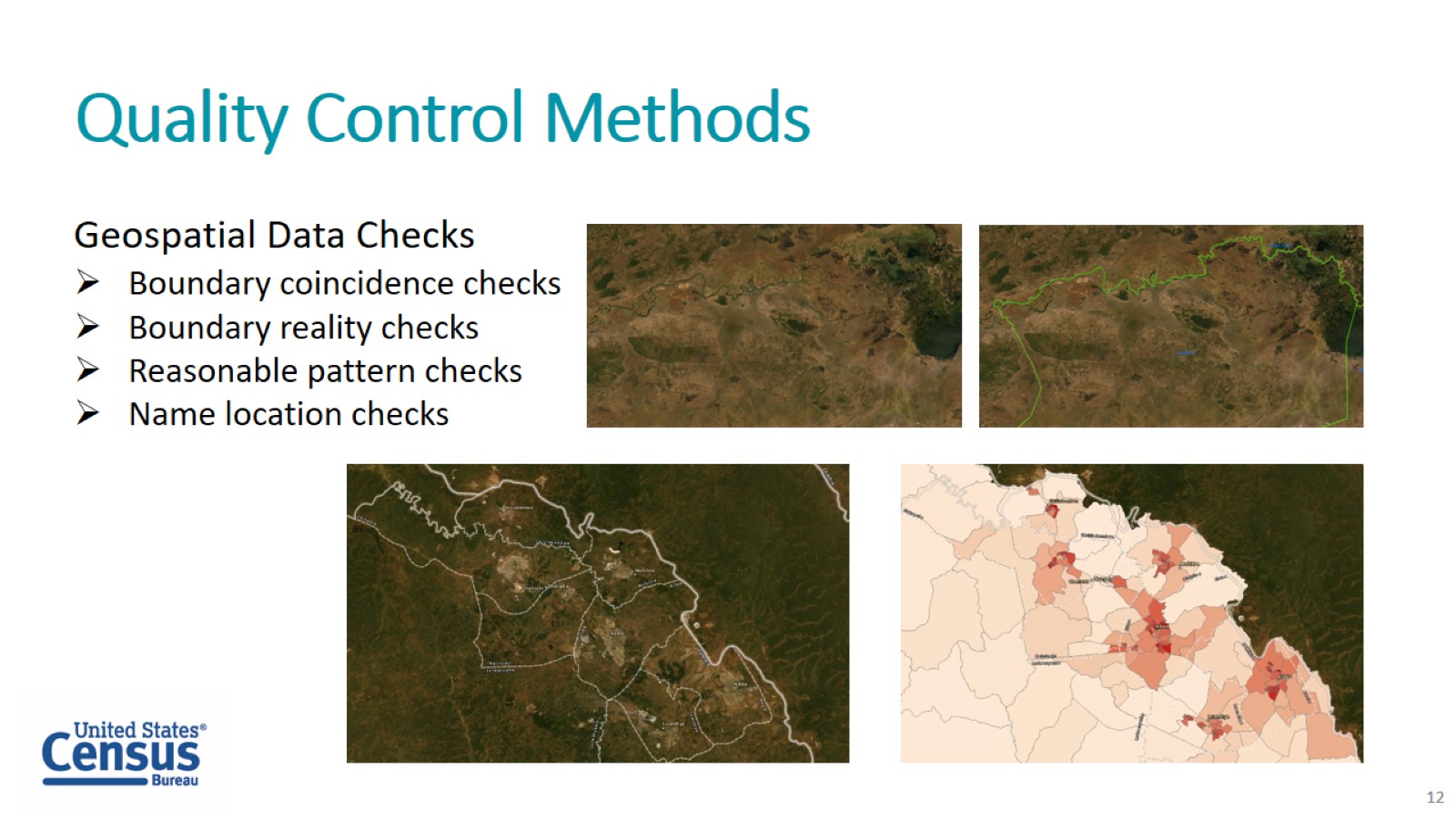 Quality Control Methods
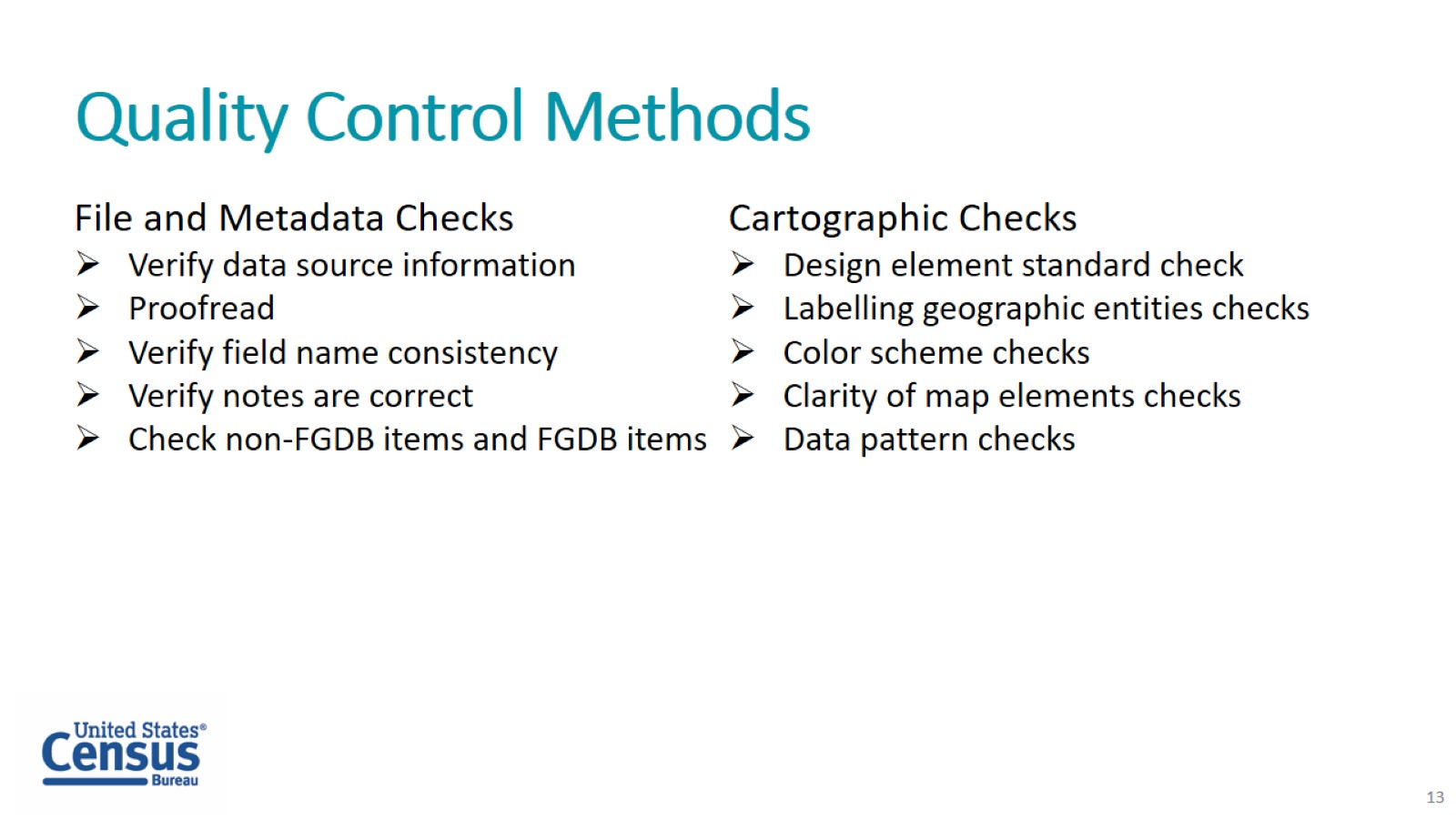 Quality Control Methods
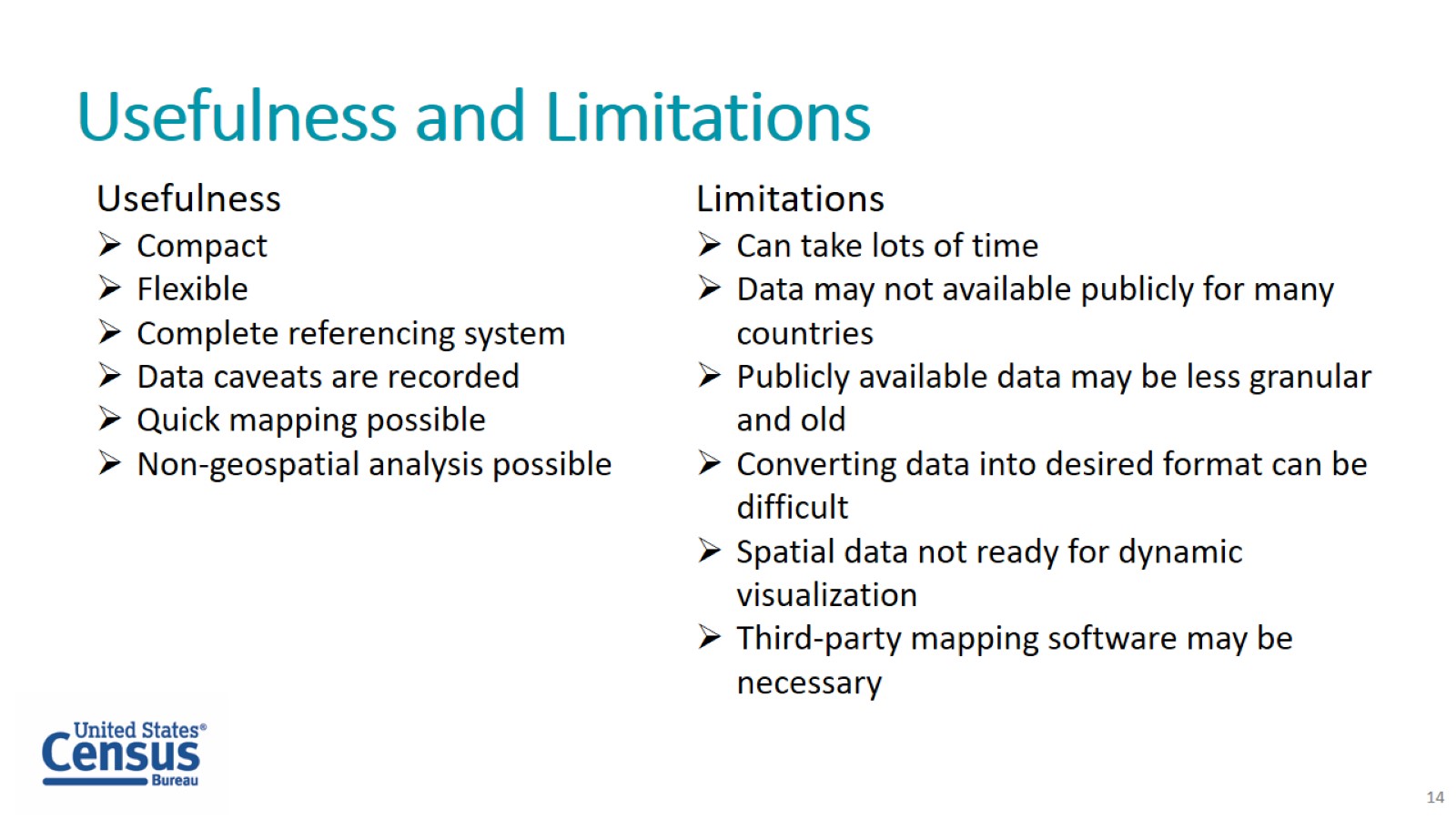 Usefulness and Limitations
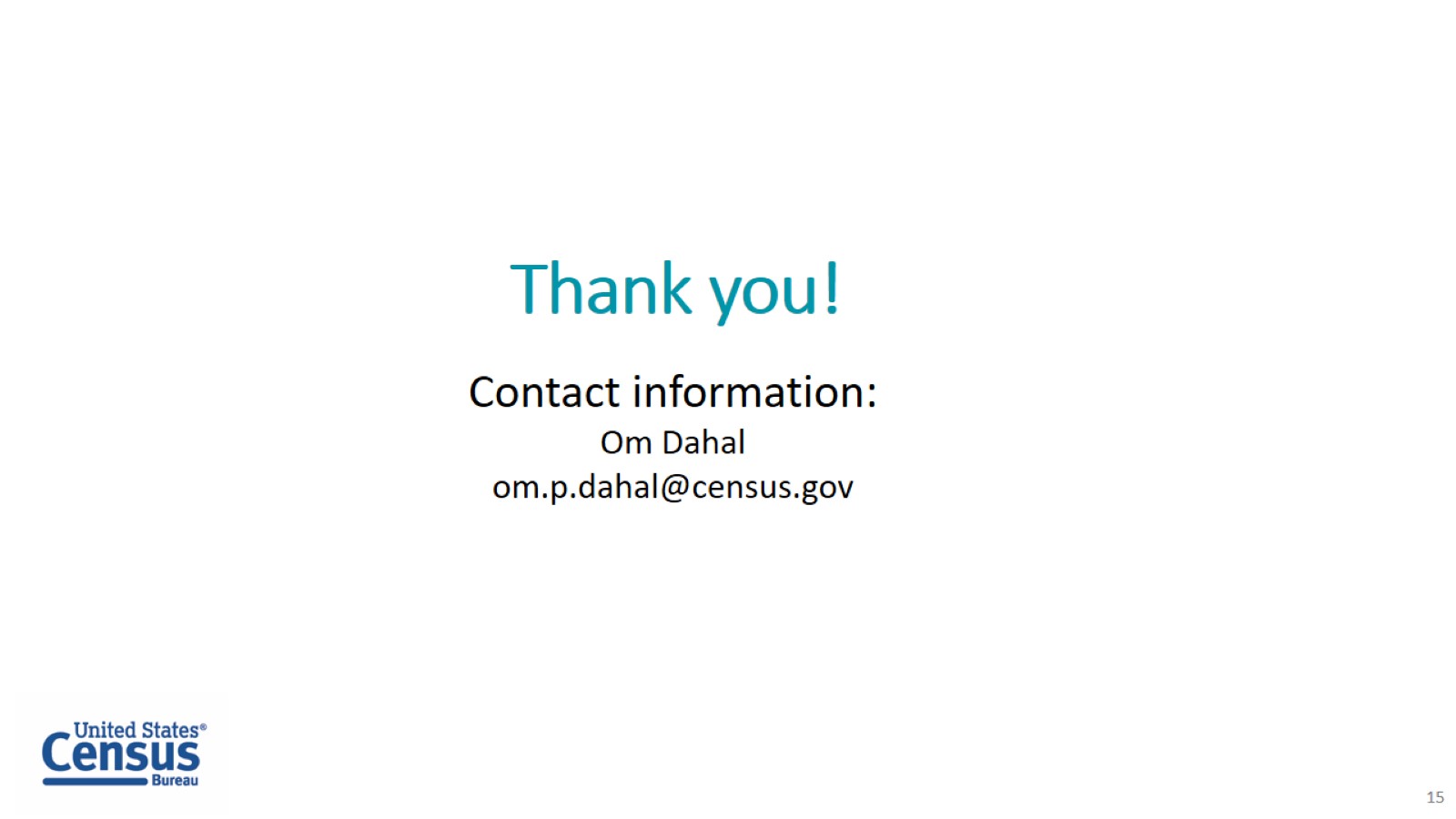 Thank you!